Data (to fund) Science
Wellcome Data labs
Nick Sorros, 17 April 2019
Agenda
Intro to Wellcome
Policy tool
Other tools
ML next steps
Take away points
2
[Speaker Notes: Intro to Wellcome that will set up the context]
Intro to Wellcome
3
Me 👨🏻‍💻
MSc Advanced Computing at Imperial college
Data scientist for 5 years
Startups like Conversocial, 6tribes and Seedrs
Communities such as PyData and DataKind
Senior data scientist in Wellcome Data labs
4
Wellcome
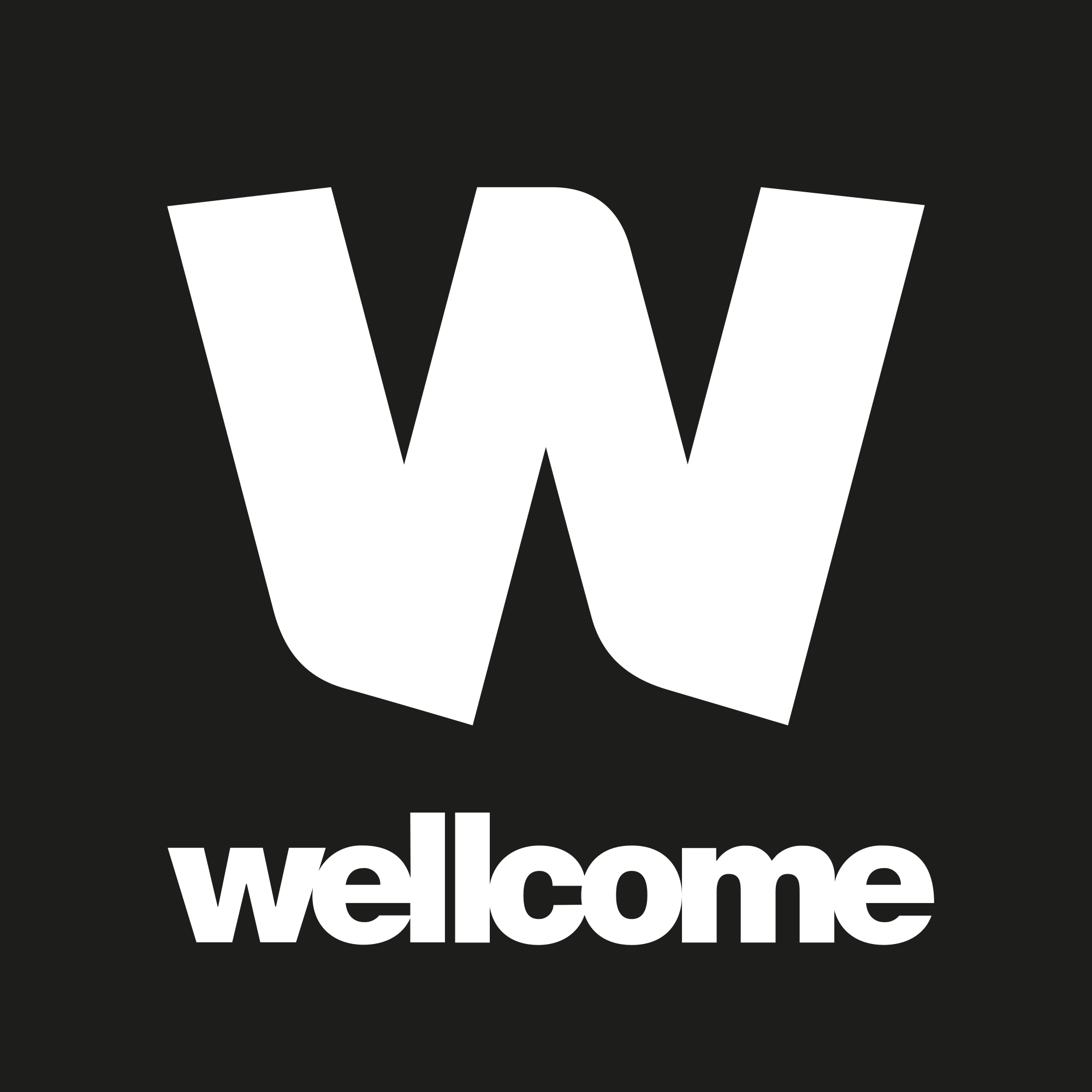 23.2B investment portfolio (2nd biggest foundation in the world)
2nd biggest funder of research in the UK after UKRI
Funded 1.1B in 2017 across 939 awards
We fund basic science with a focus on infections diseases and genomics
Also operate a museum, fund public engagement work and do policy
5
Data labs
“Inform Wellcome decision making”
👨🏻‍💻
Senior data engineer
👩🏻‍💻
Senior Tableau analyst
👨🏻‍💻
Senior data scientist
👨🏻‍💻
Senior data engineer
👩🏾‍💻
Partnership manager
👨🏻‍💻
Data 
scientist
👩🏻‍💻
Data 
scientist
👨🏻‍💻
Software engineer
👩🏻‍💻
User
researcher
👨🏻‍💻
Tableau analyst
👨🏻‍💻
Data 
scientist
👩🏼‍💻
Data
engineer
Strategy
& UX
Software engineering
Data science
Analytics
6
[Speaker Notes: Three main teams
Analytics
Software engineers
Data scientists

But also a user researcher and partnership manager]
Mission
To improve health for everyone by helping great ideas to thrive
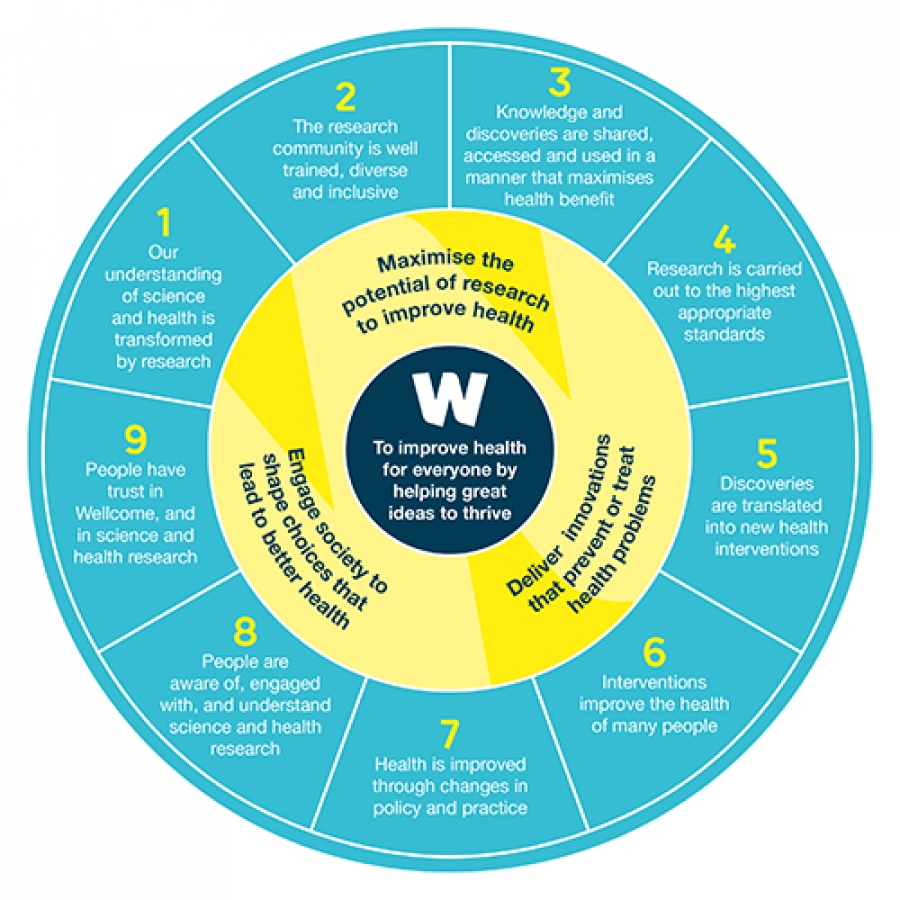 7
Ambition 1
Our understanding of science and health is transformed by research
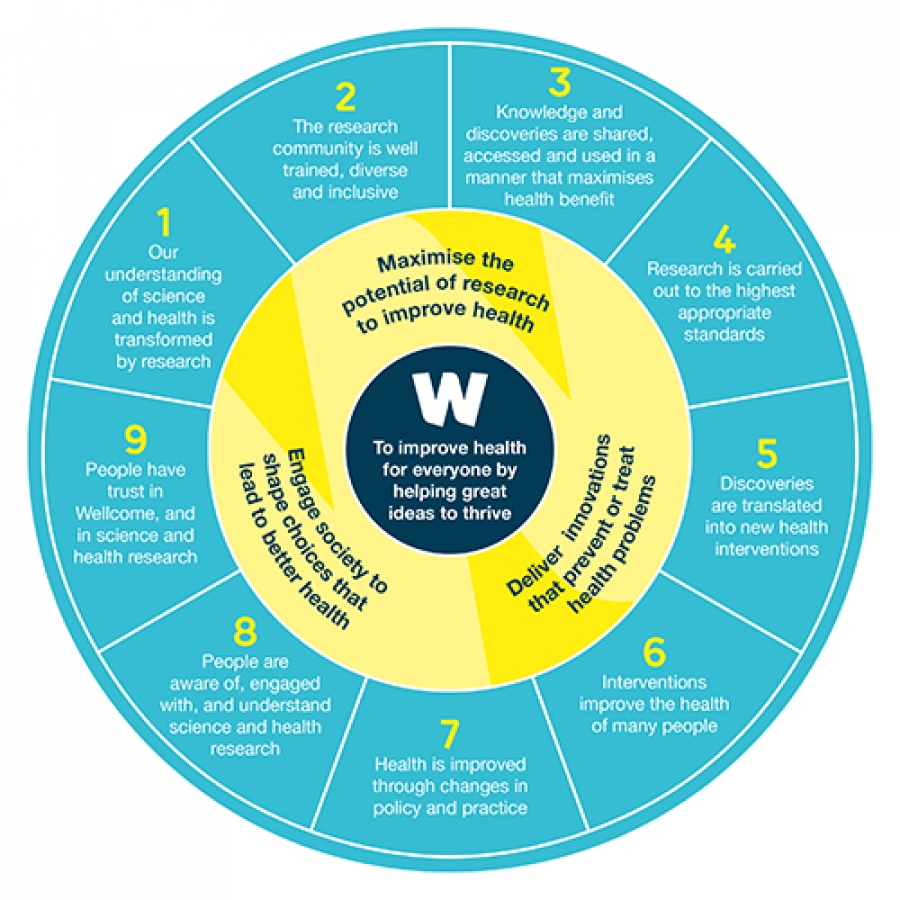 8
Ambition 3
Knowledge and discoveries are shared, accessed and used in a manner that maximizes health benefit
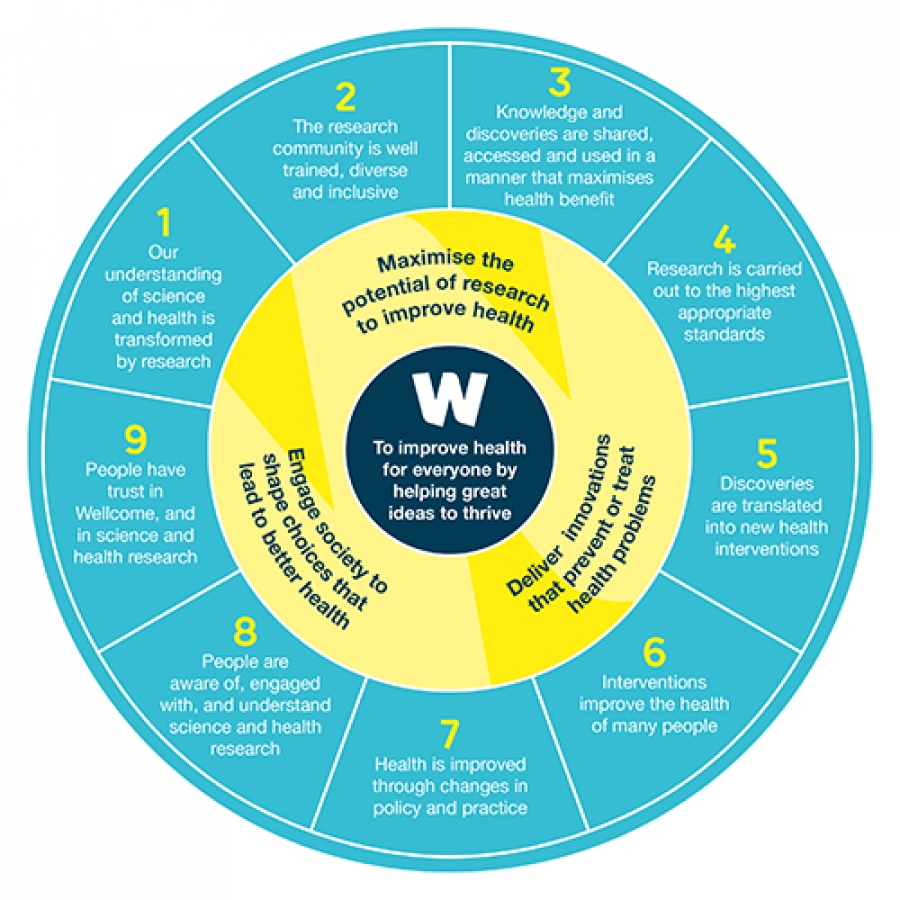 9
Policy tool
10
Ambition 7
Health is improved through 
changes in policy and practices
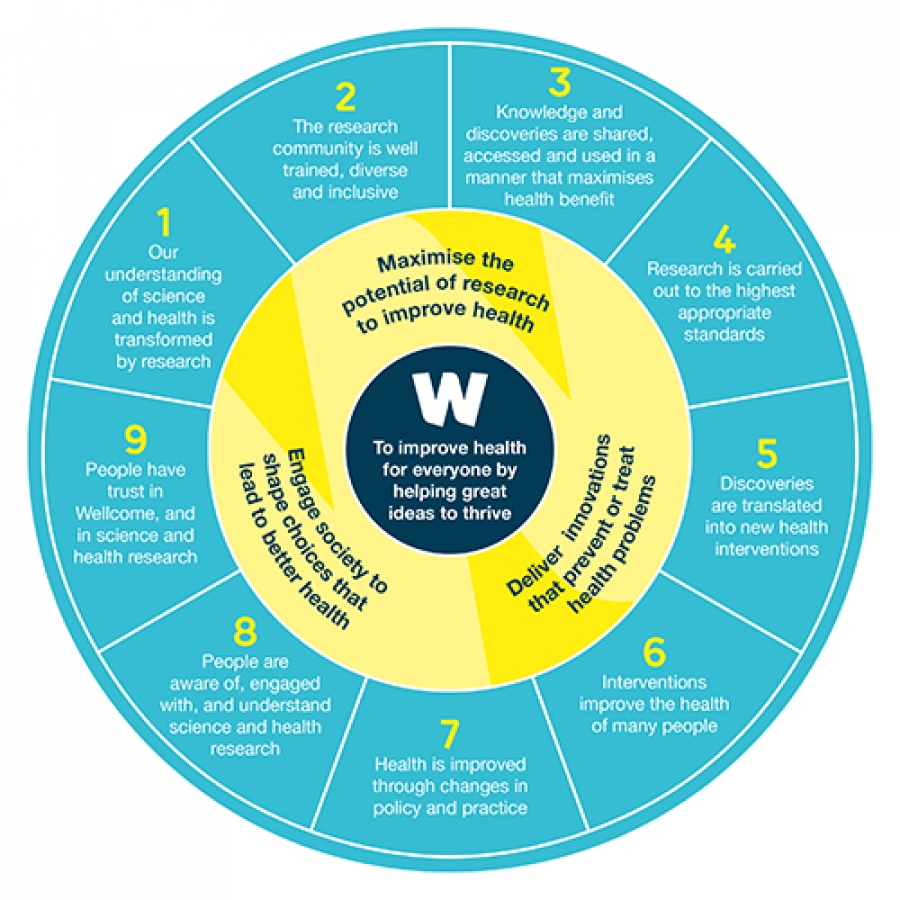 11
Indicators
Health is improved through changes in policy and practices
Policy and practice are informed by research and researchers
Number of policy cases that reference WT funded research
Number of grantees involved in policy activities
Decision makers take up Wellcome’s position on policy and practice
Number of Wellcome direct interventions aimed to influence policy
12
Manual approach
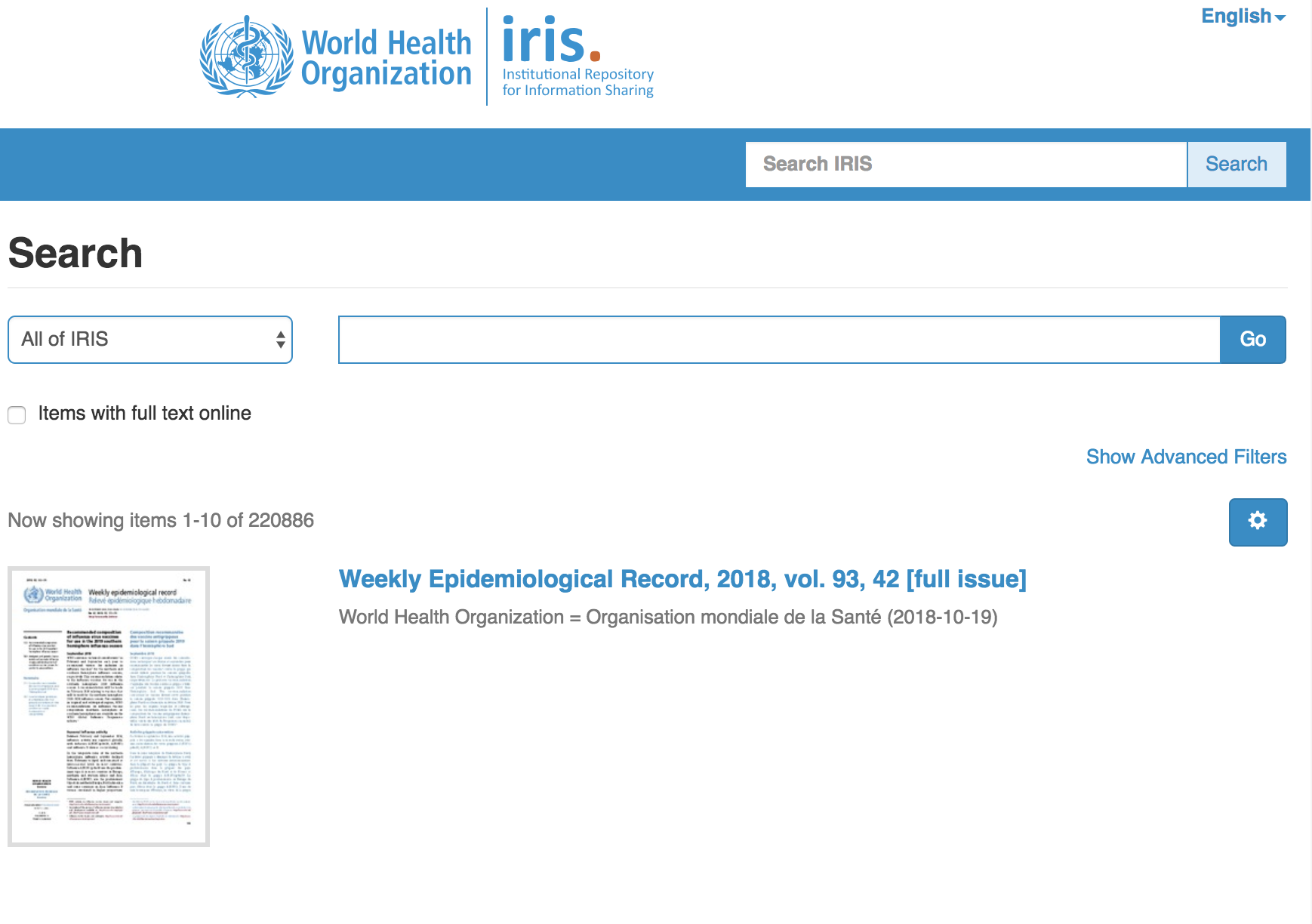 220.886
13
[Speaker Notes: Manual approach is infeasible from the get go]
Automatic approach
WSF
NICE
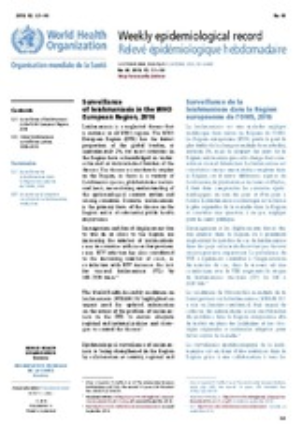 Gov.uk
Uber
EPMC
Machine learning
14
[Speaker Notes: Pipeline
Scrape pdfs from policy organizations
Find references if any
Split references section into individual references
Parse individual references to extract title, journal, author etc
At the same time we pull publications from external providers such as Uber or EPMC
And finally match them together using titles
These matched references end up in our data warehouse 
And finally to Tableua so business people can access them]
Scrape
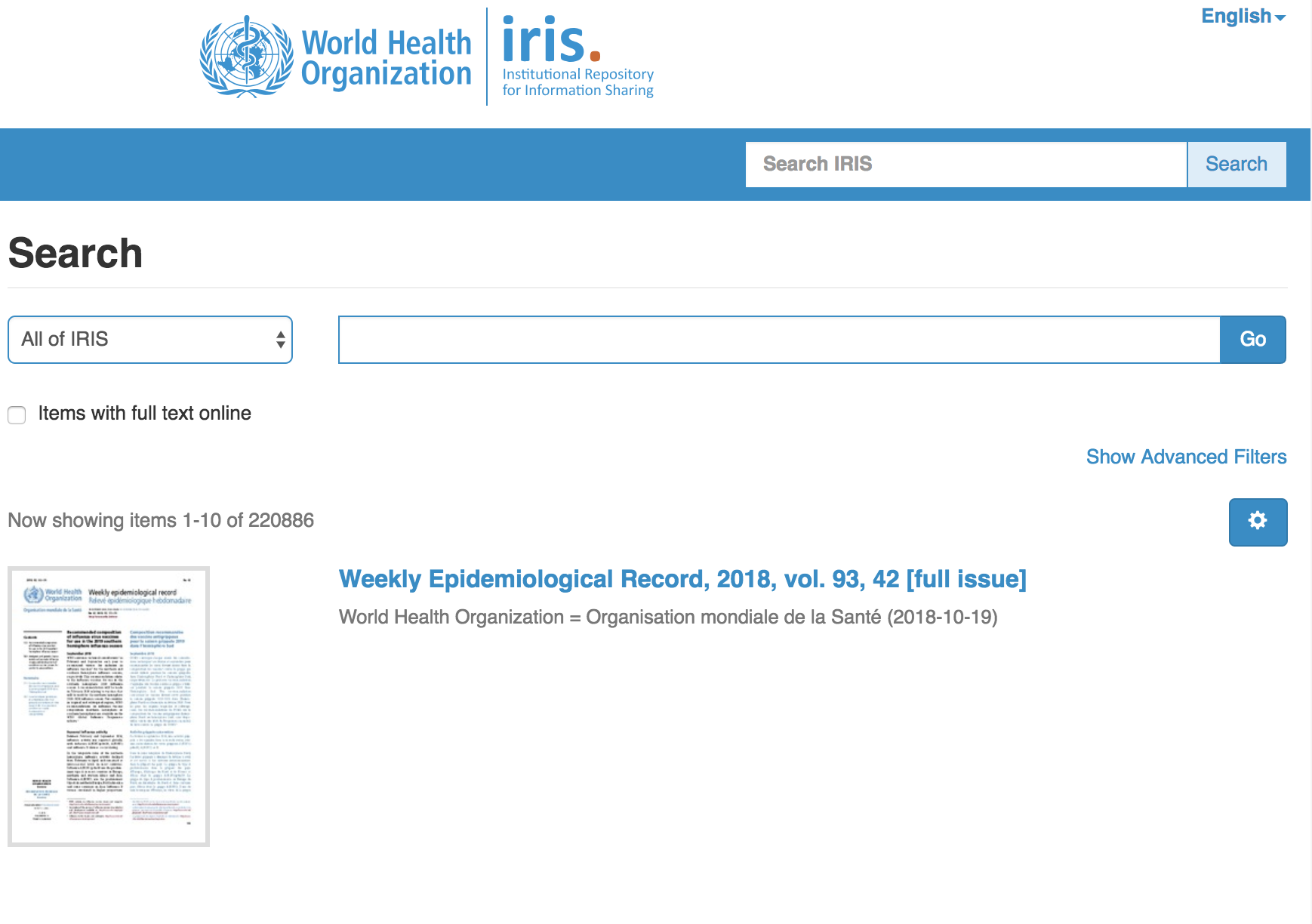 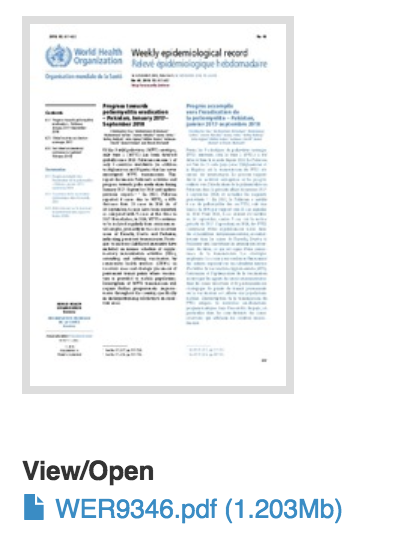 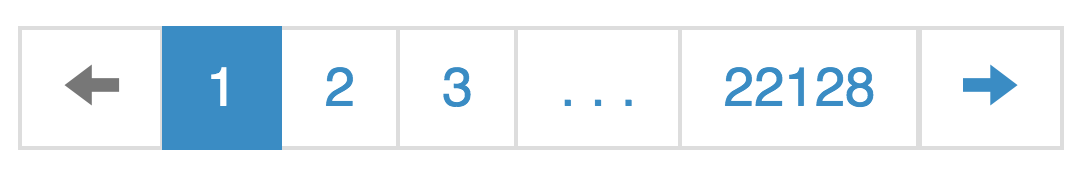 15
[Speaker Notes: The idea is
Empty search
Go to all pages
Go to all documents
Download pdf
We use
Scrapy
Weekly]
Find
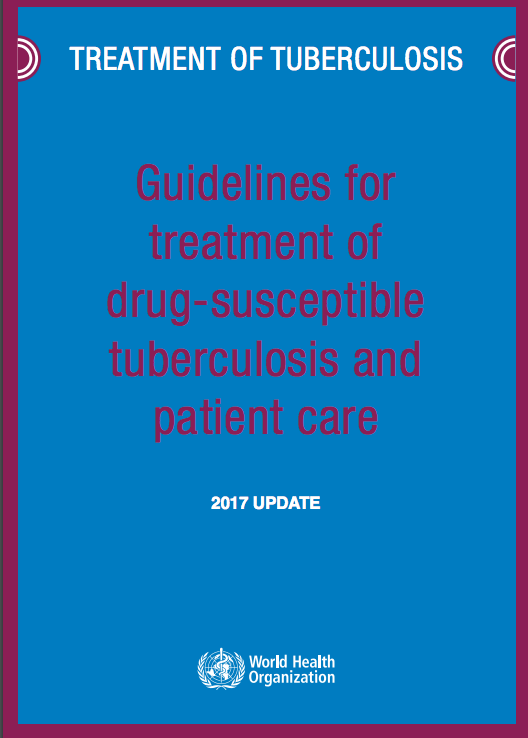 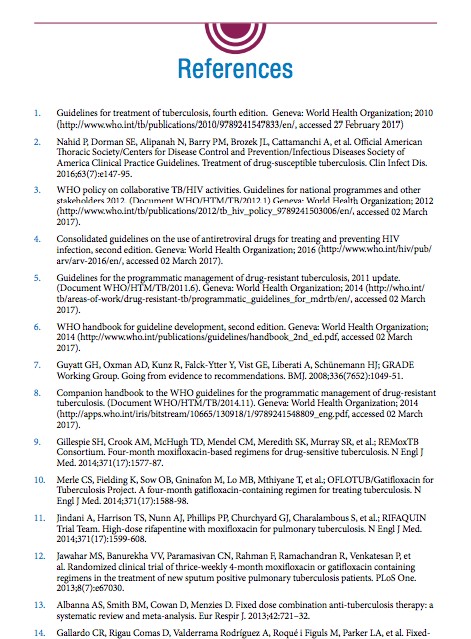 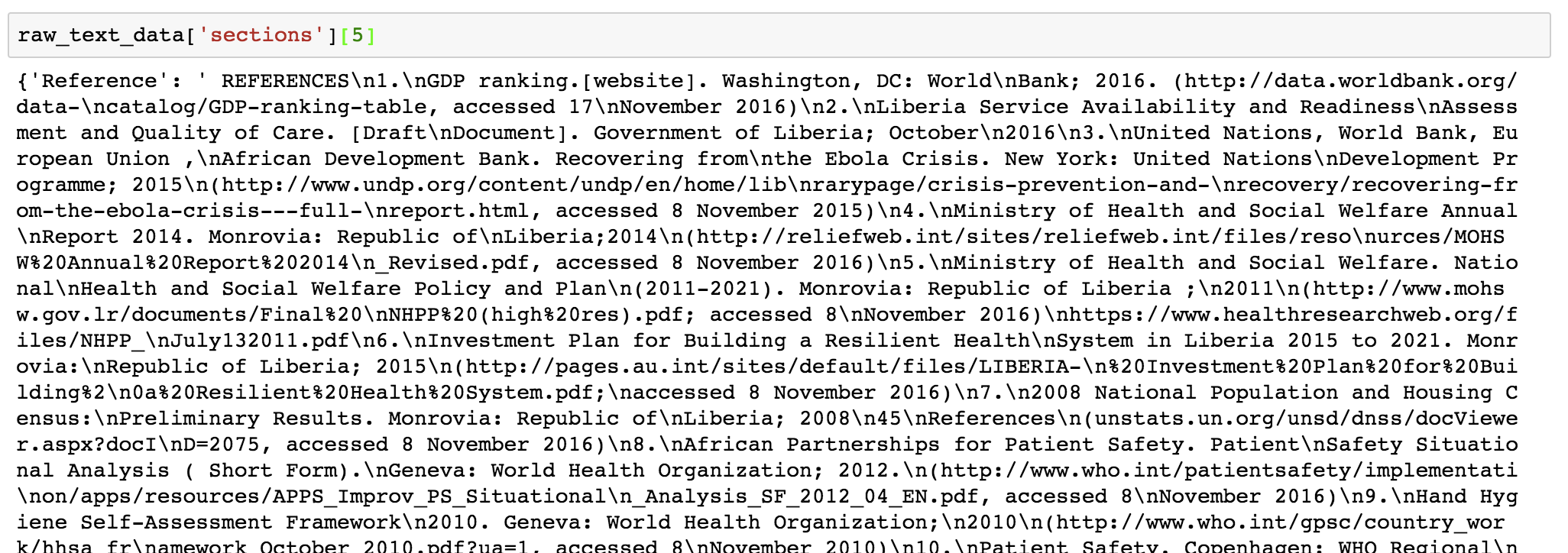 16
[Speaker Notes: The idea is
Split document to headers
Look for header titles like References, Bibliography etc]
Split
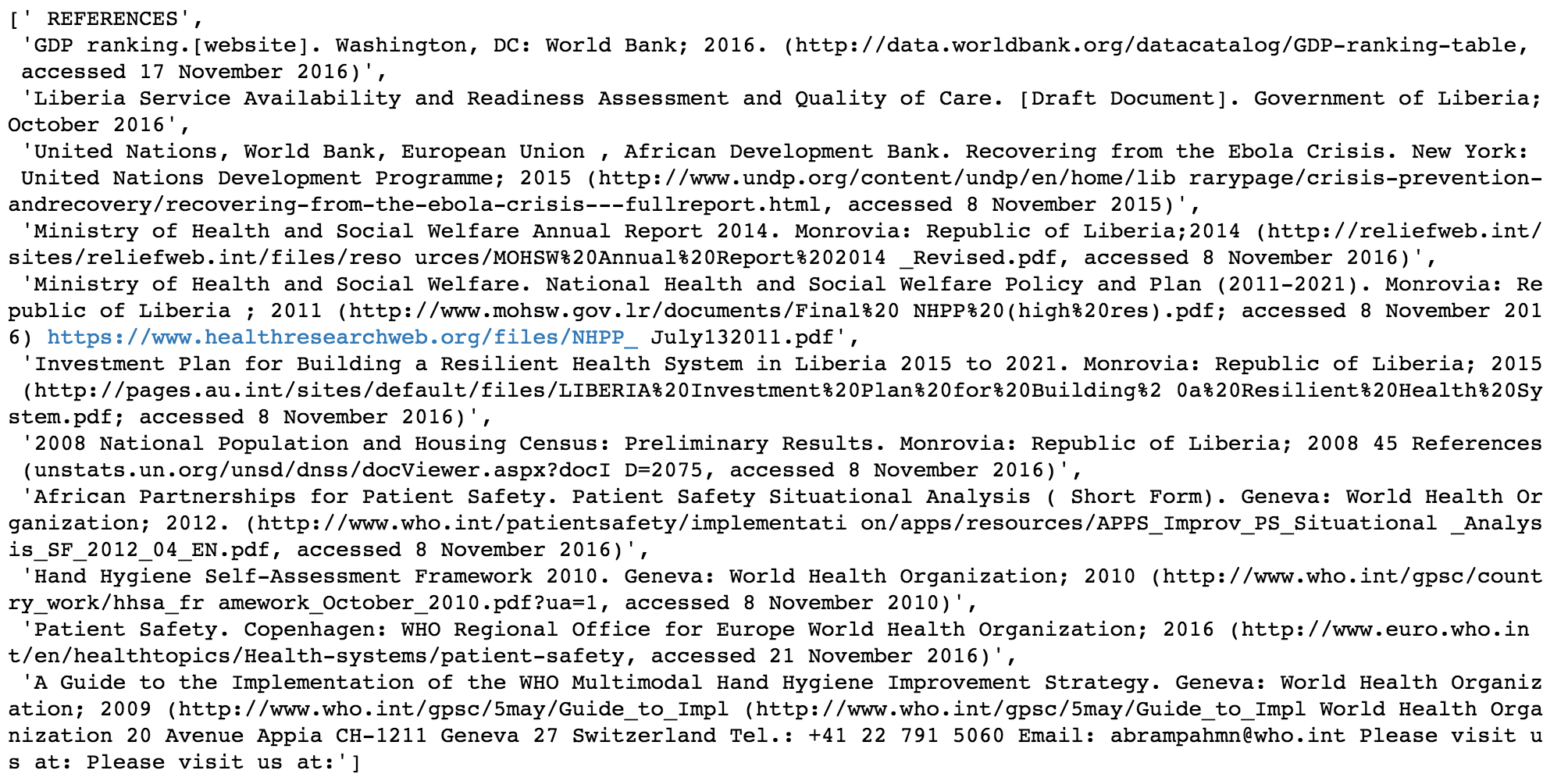 17
[Speaker Notes: We split using a custom regex that utlises the common structure of references
Numbered
Bullet points
Tabs before]
Parse
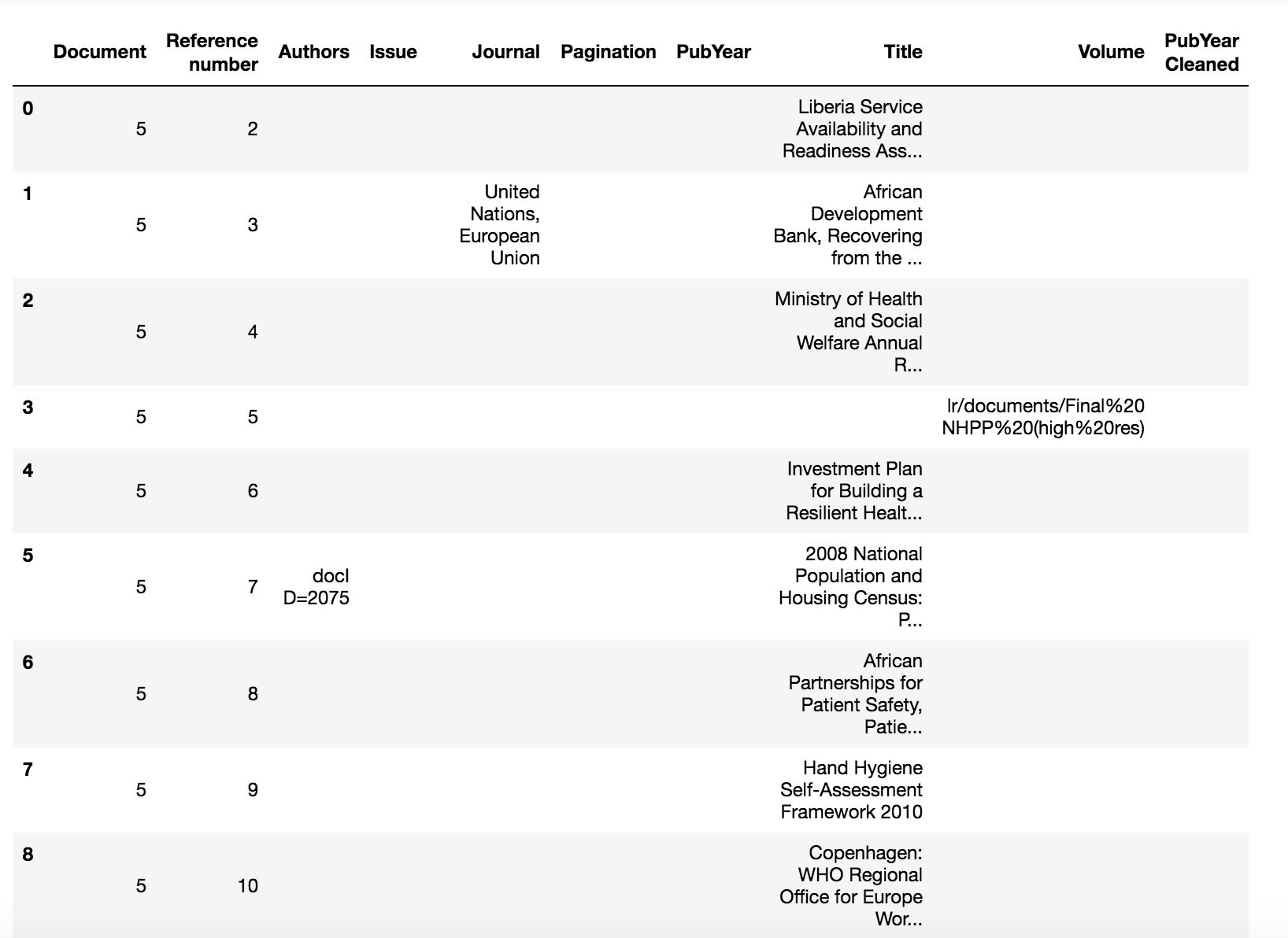 18
[Speaker Notes: Parsing is a three step process
Split reference string into tokens. We split by comma, full stop, exclamation mark etc.
Predict tokens using a Naïve Bayes model and a bag of word representation
Combine tokens with same category together]
Match
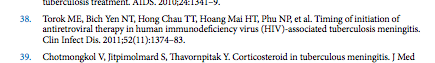 19
[Speaker Notes: Finally we use the predicted title to match with our database of publications using a tf-idf approach and cosine similarity along with a manual tweaked threshold]
Accuracy
Match
Find
Split
Parse
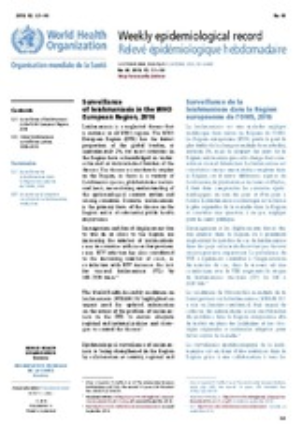 85%
57%
87%
96%
20
[Speaker Notes: Find. FP of references section (how many are indeed true)
Split. Percentage of documents that our error between actual and predicted is less than 30%
Parse. Accuracy for title
Match. Sample 100 true reference matches and constructed4 a dataset with 1 and second closest match as true and false]
Dashboard
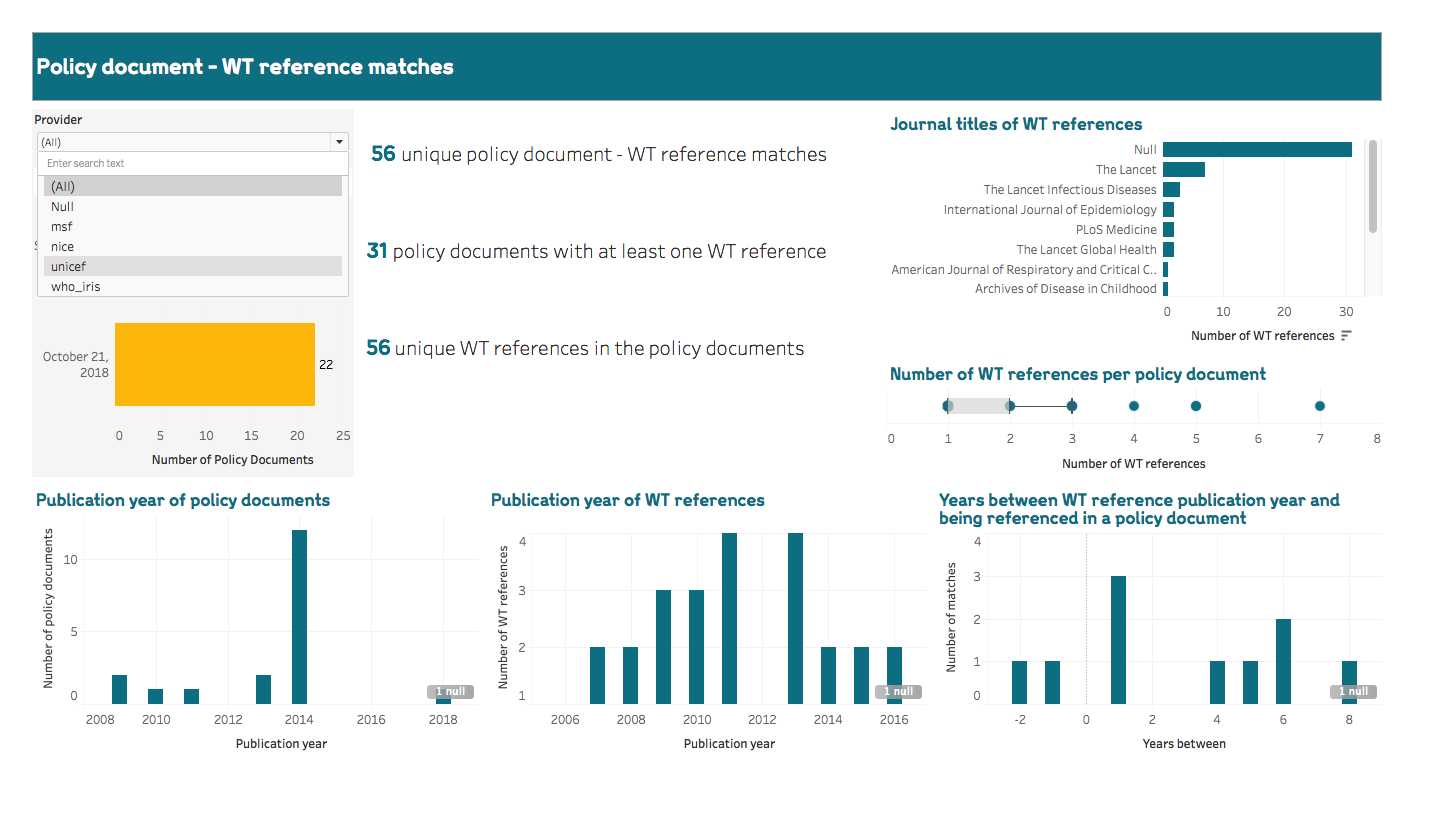 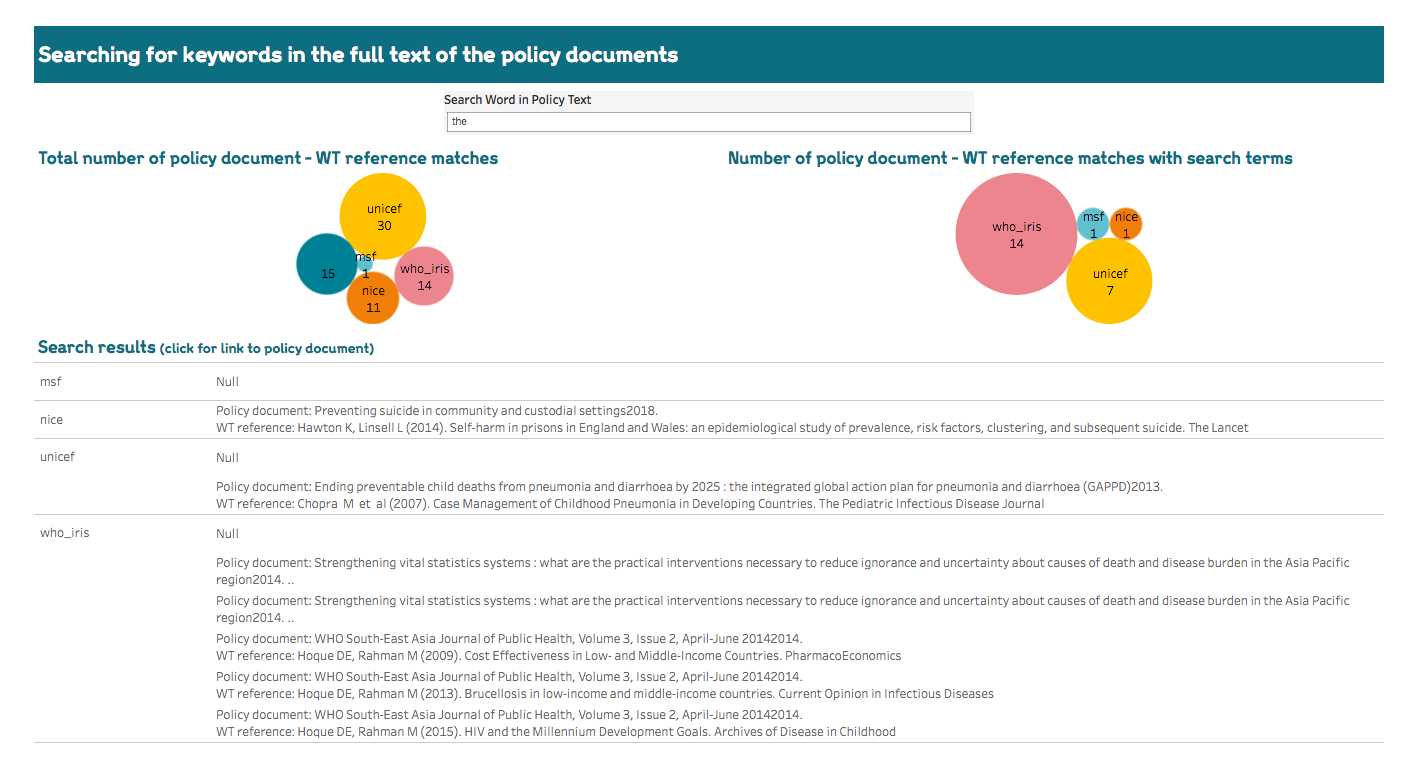 21
[Speaker Notes: Interactive dashboards that allows the user
To view how many publication end in which policy organizations
Search for specific keywords in the policy documents]
Volume
22
[Speaker Notes: Gov.uk and the parliament are 
newly scraped source hence no WT references yet.

This slides proves not only that the 
scale of the problem is beyond reach for a manual approach 
but also how even taking a sample would be hard]
Internal interest
Science team (RC2H review)
Policy team (Board of governors report)
Central team (Horizon scanning)
23
[Speaker Notes: Has been used to
Collect evidence of policy impact for one of our science schemes
Systematically instead of anecdotally track how our policy advocacy efforts are being reflected on policy documents
Compare our reach with other funders to identify gaps and opportunities for funding]
External interest
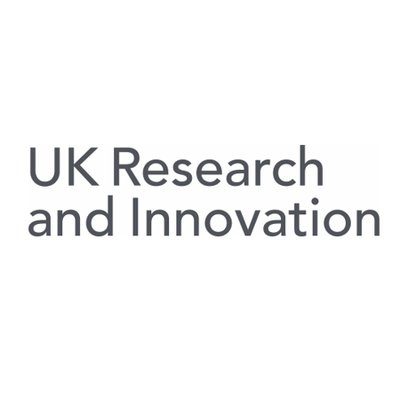 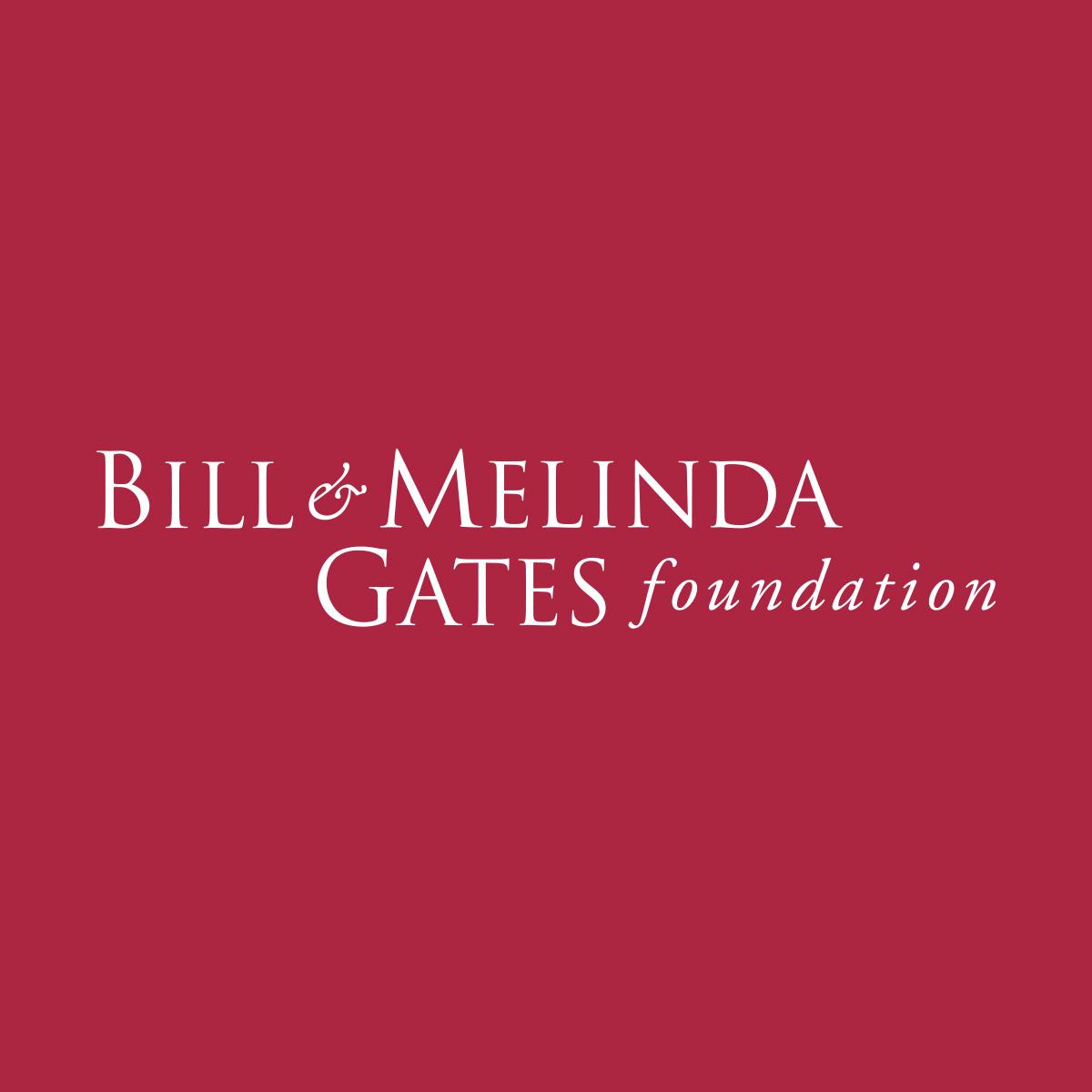 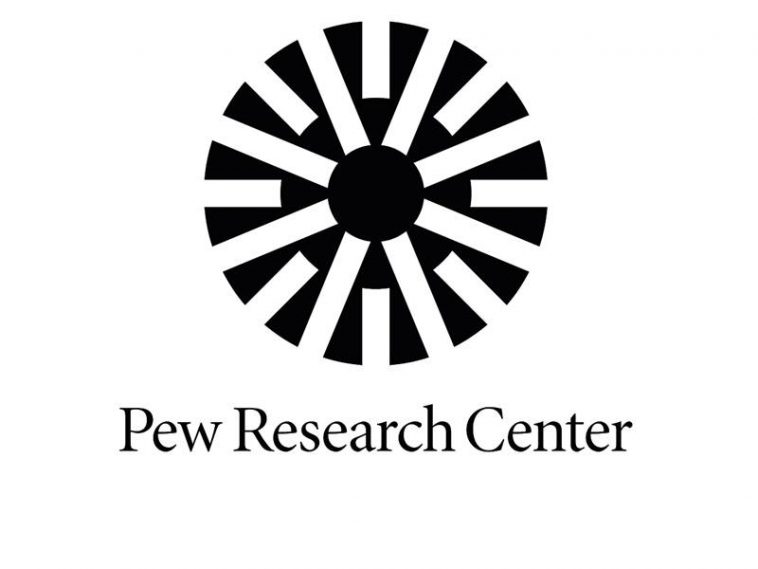 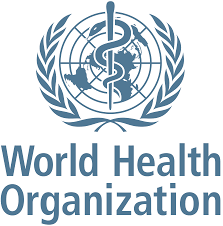 24
[Speaker Notes: Two types of external interest
Organizations with data science and software engineering teams wanting access to the code
Organizations with no teams that wanted access to the data or an interface]
Open source
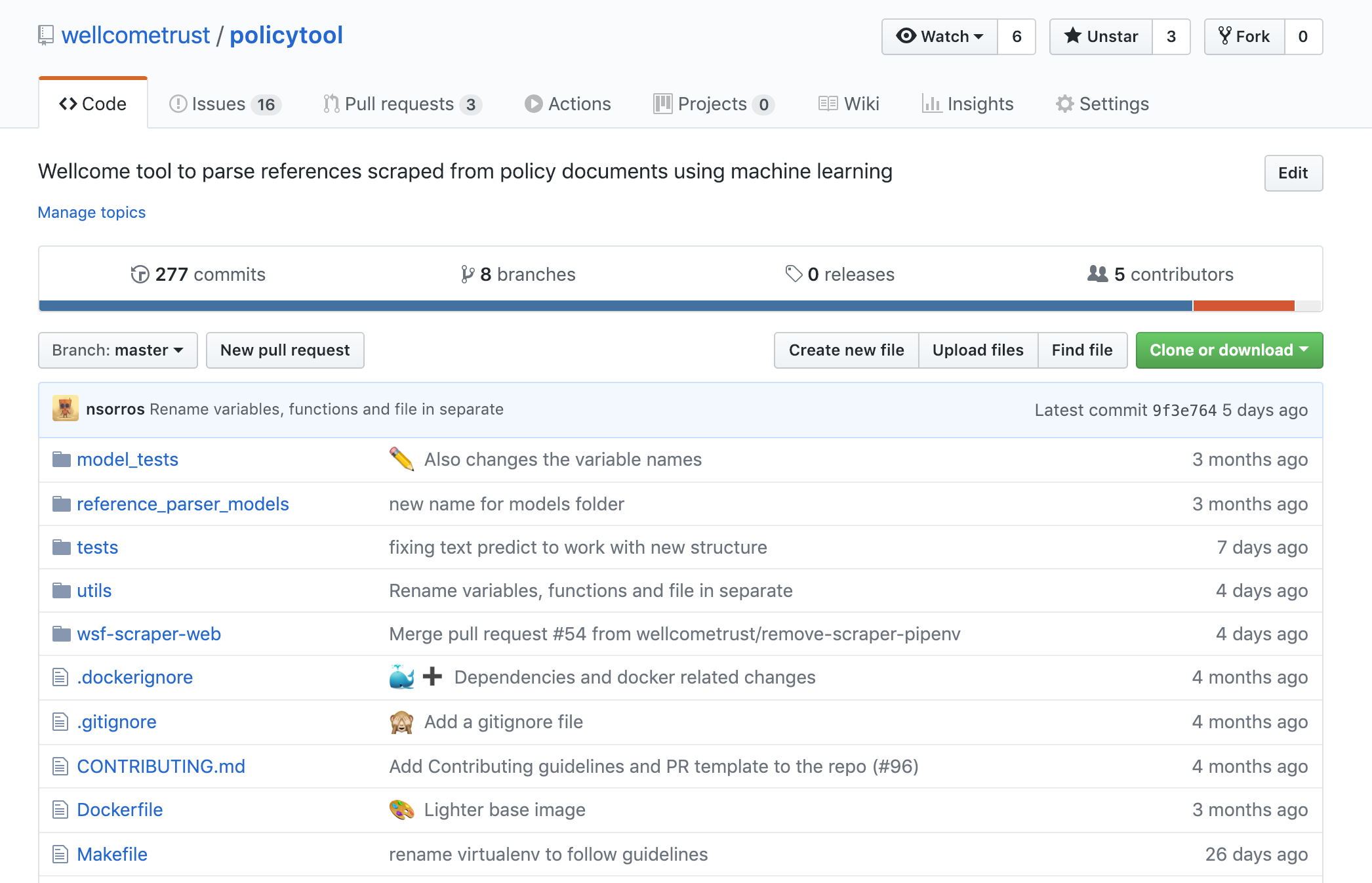 25
[Speaker Notes: And that is why our work is
Open sourced
We work on creating an interface and API for the data]
Interface
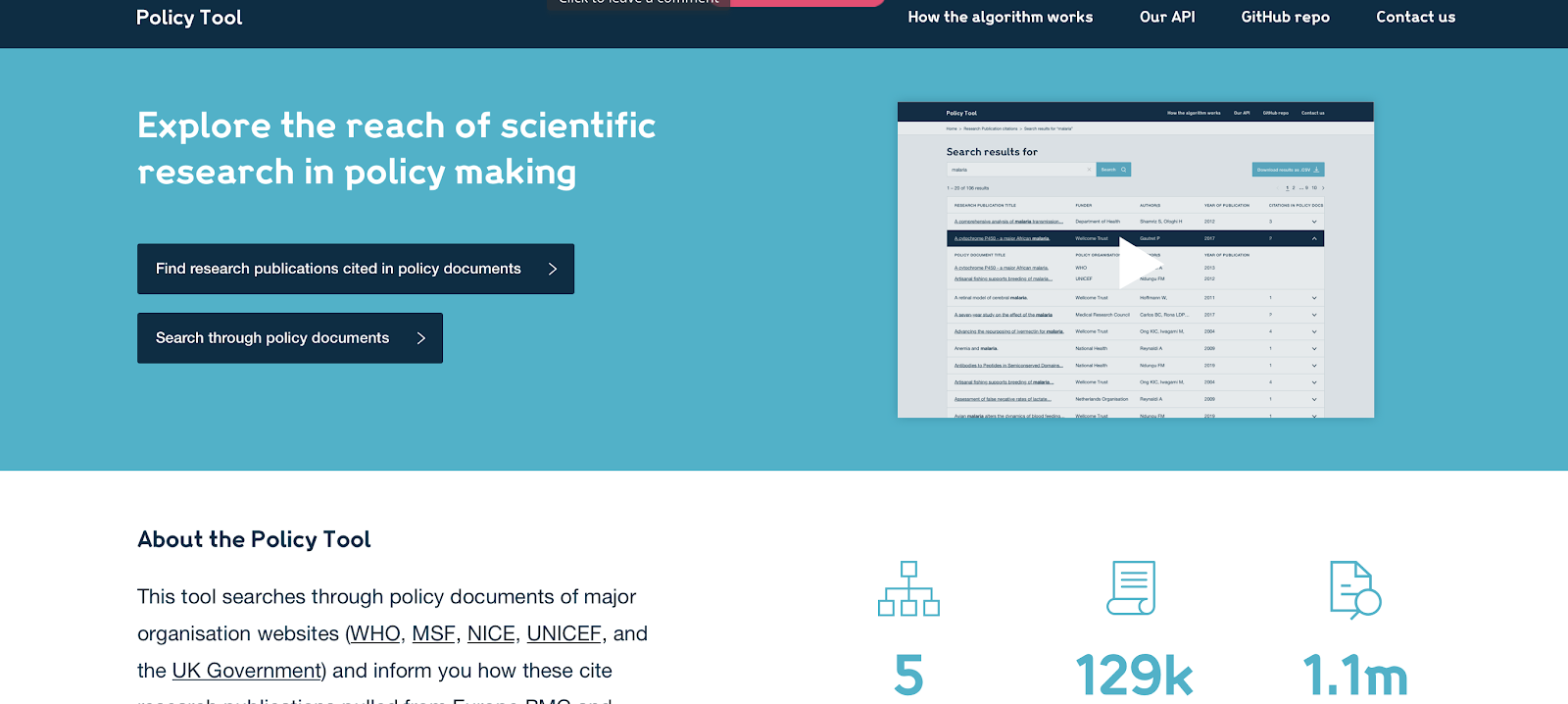 26
Other tools
27
Ambition 3
Knowledge and discoveries are shared, accessed and used in a manner that maximizes health benefit
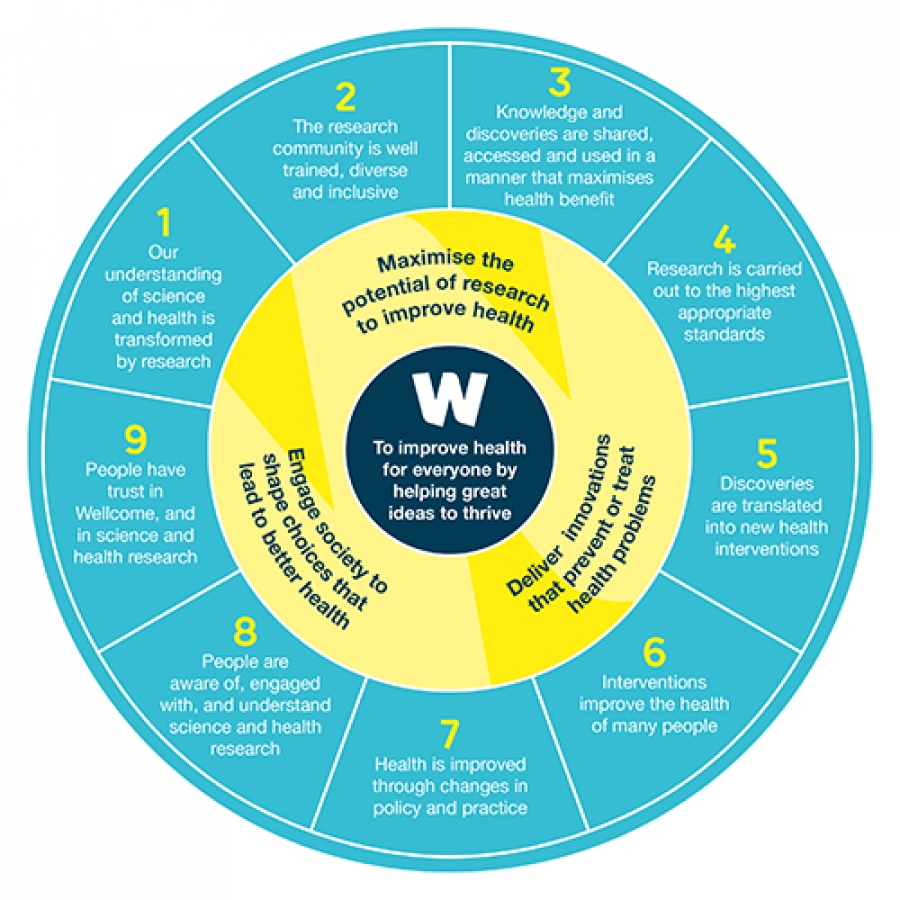 28
[Speaker Notes: Research being Open]
FAIR principles
Findable

Accessible

Interoperable

Reusable
PMID
EPMC
XML
CC-BY
29
[Speaker Notes: Findable. Persistent identifier.
Accessible. Trusted repository.
Interoperable. Machine readable.
Reusable. Open licence.]
Ambition 1
Our understanding of science and health is transformed by research
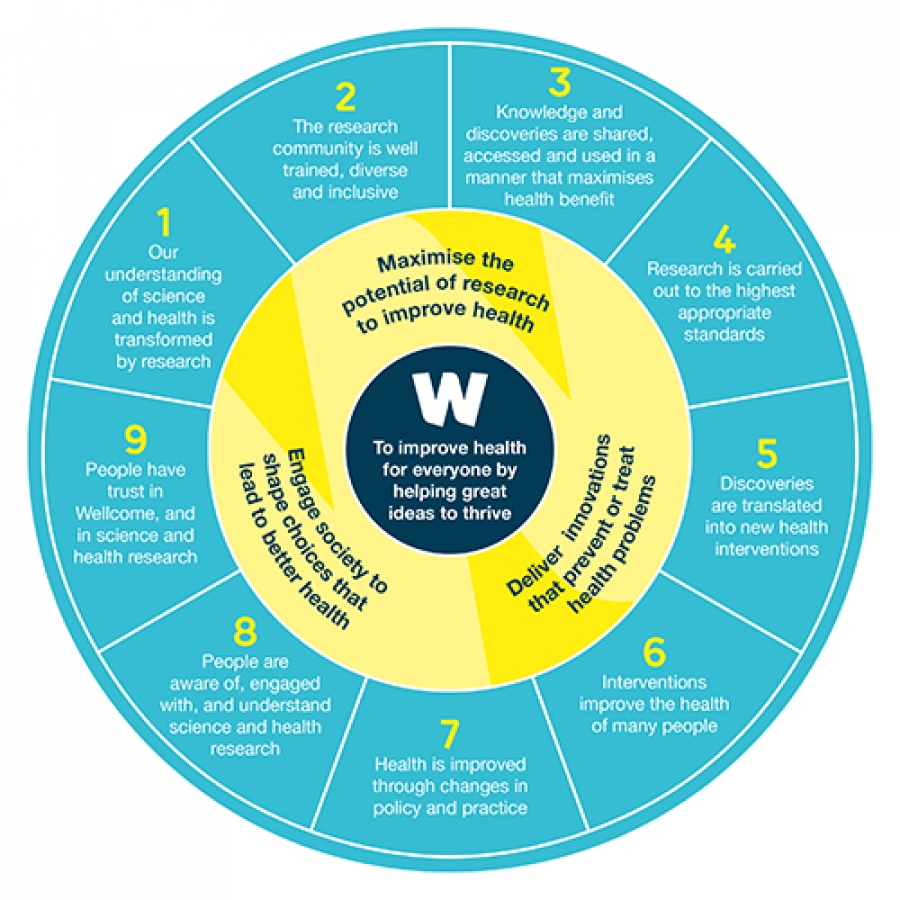 30
[Speaker Notes: Mainly about publications and citations]
Wellcome classifier
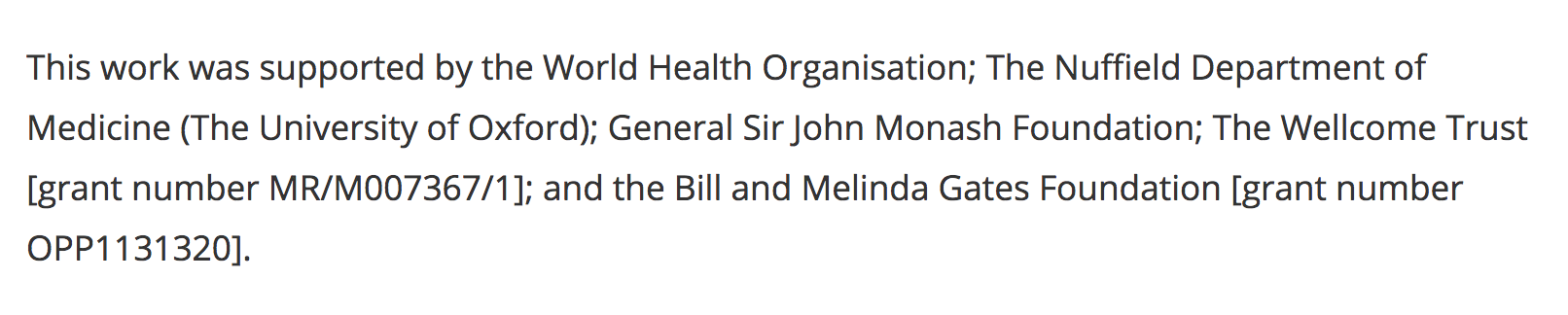 31
[Speaker Notes: Every funder faces the attribution problem 
find publications attributed to the funder by the grantee. 

Solutions
Ask the grantee but sometimes they do not report all publications
Pay external providers which is costly and inacurate]
ML next steps
32
Improve Split
Match
Find
Split
Parse
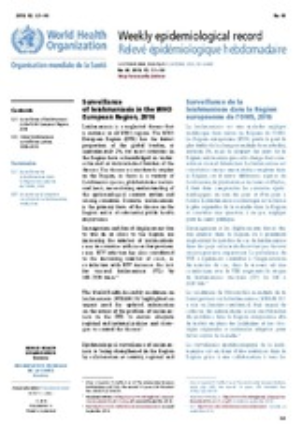 85%
57%
87%
96%
33
Topics
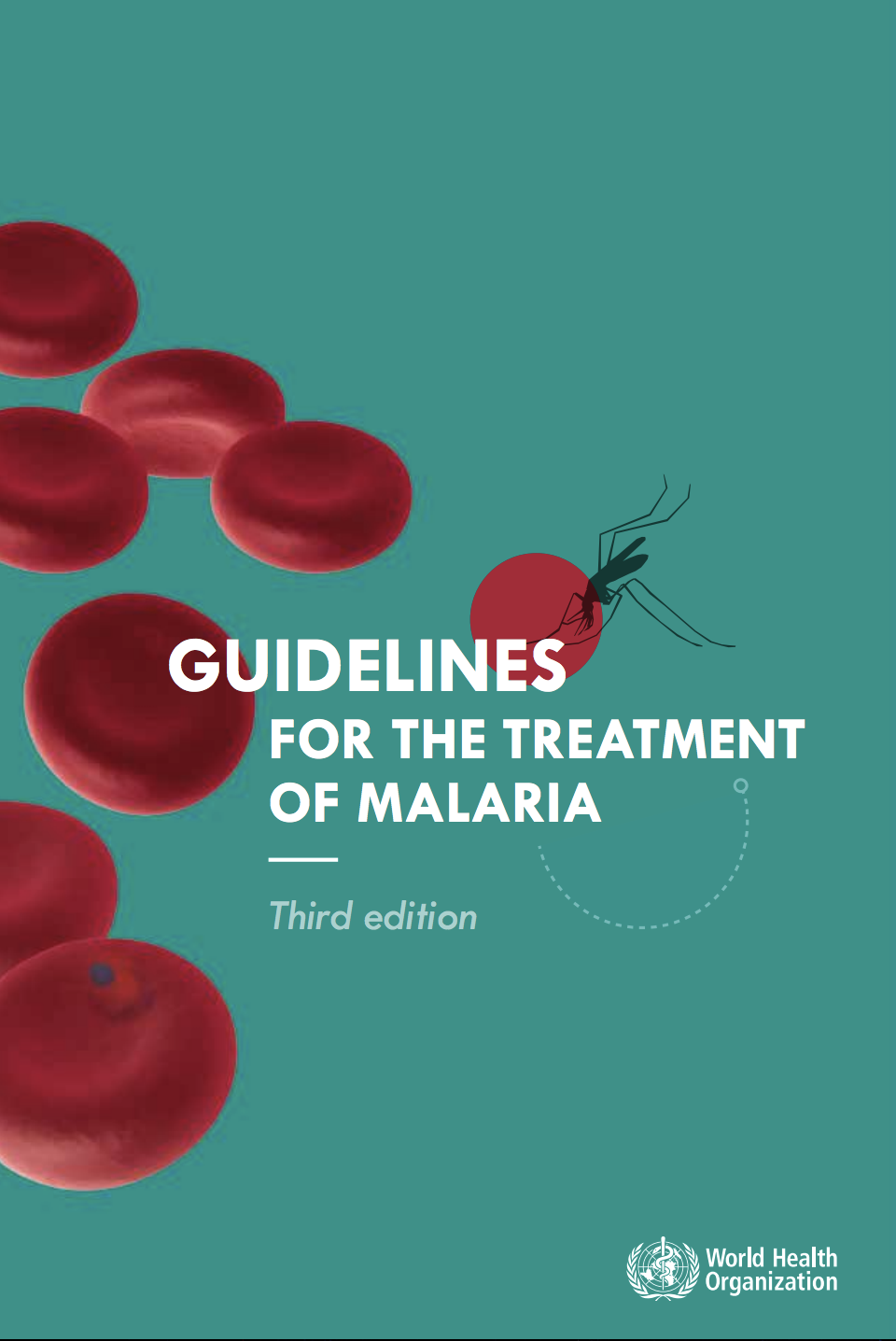 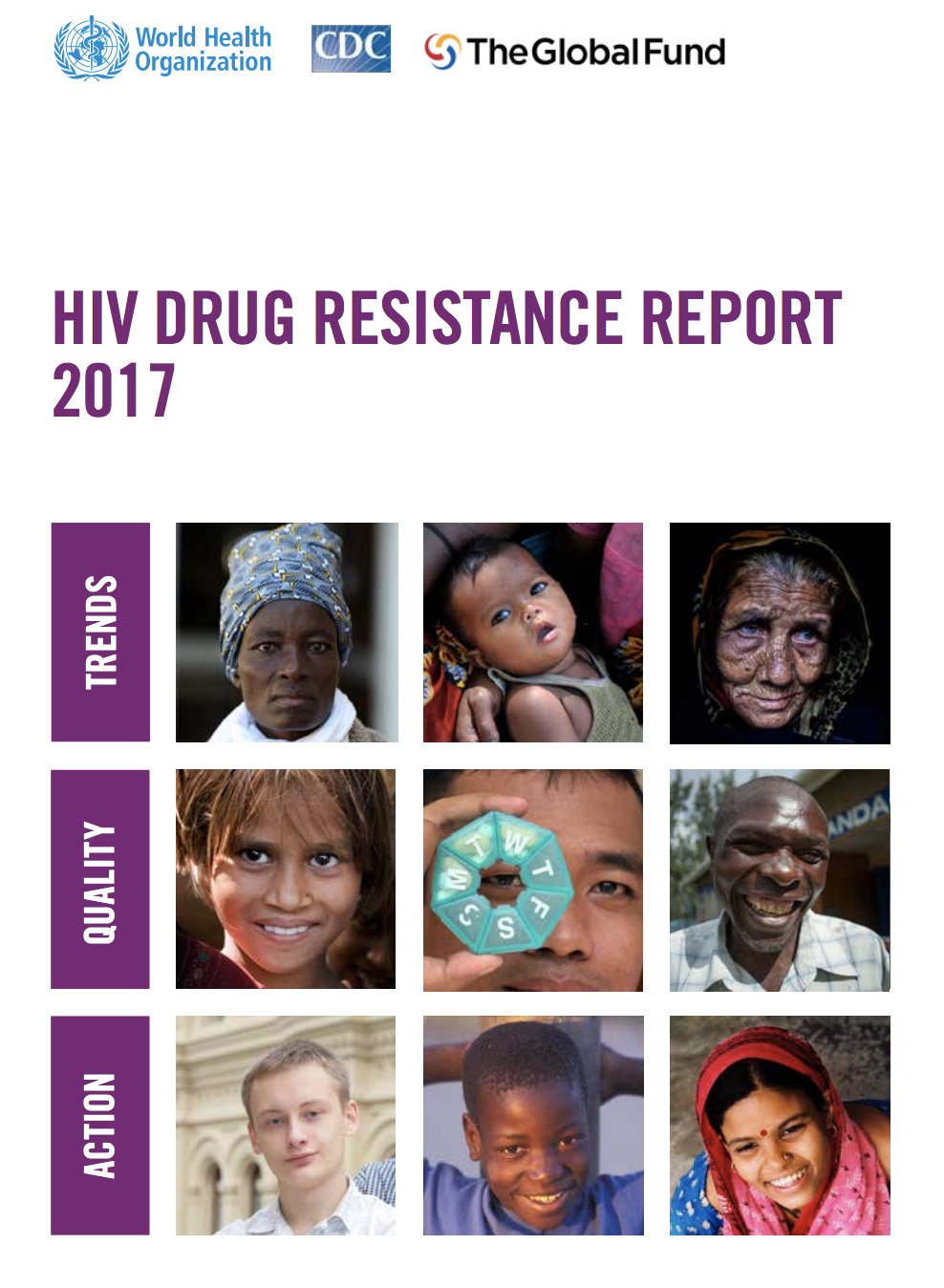 Malaria
HIV
34
Category
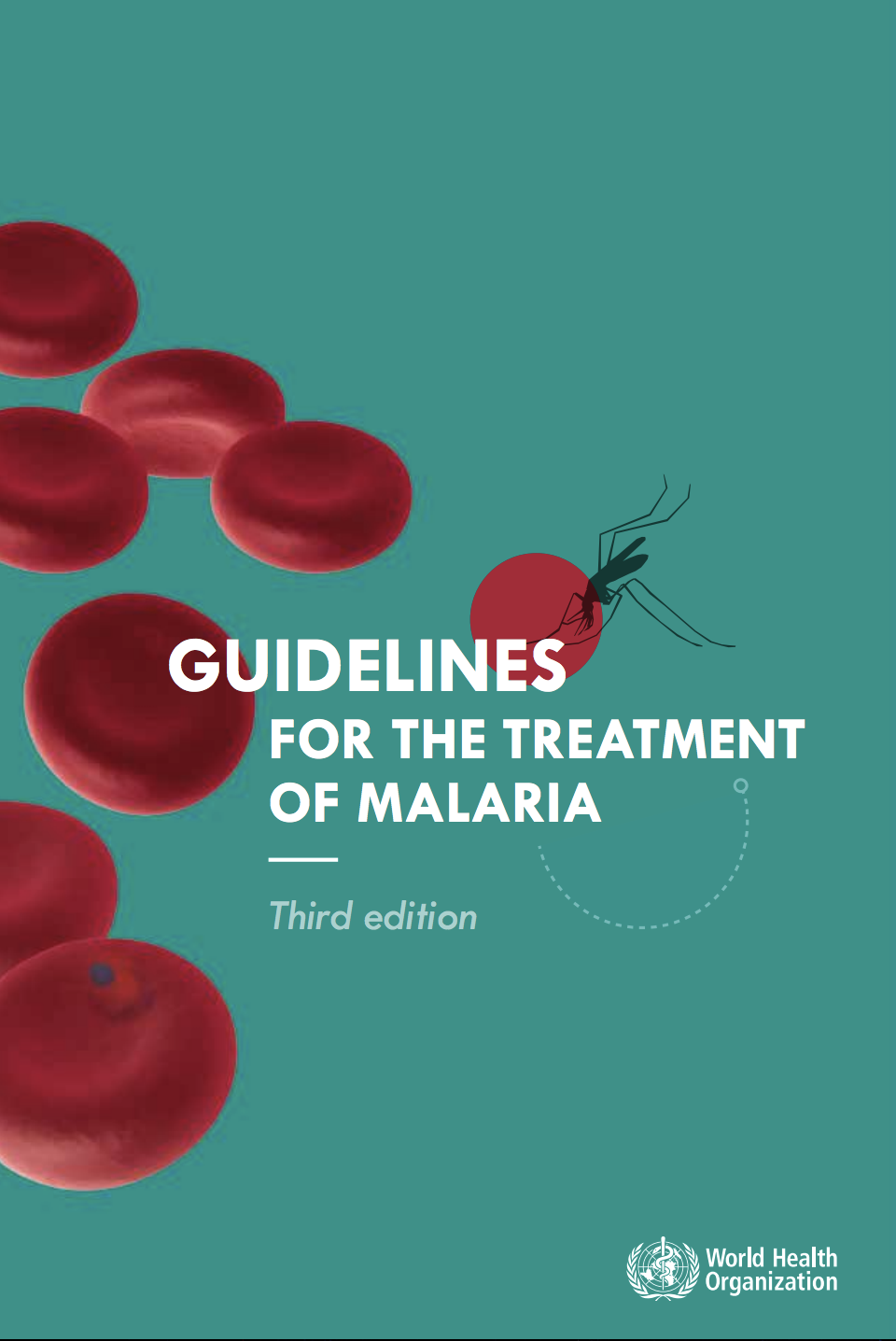 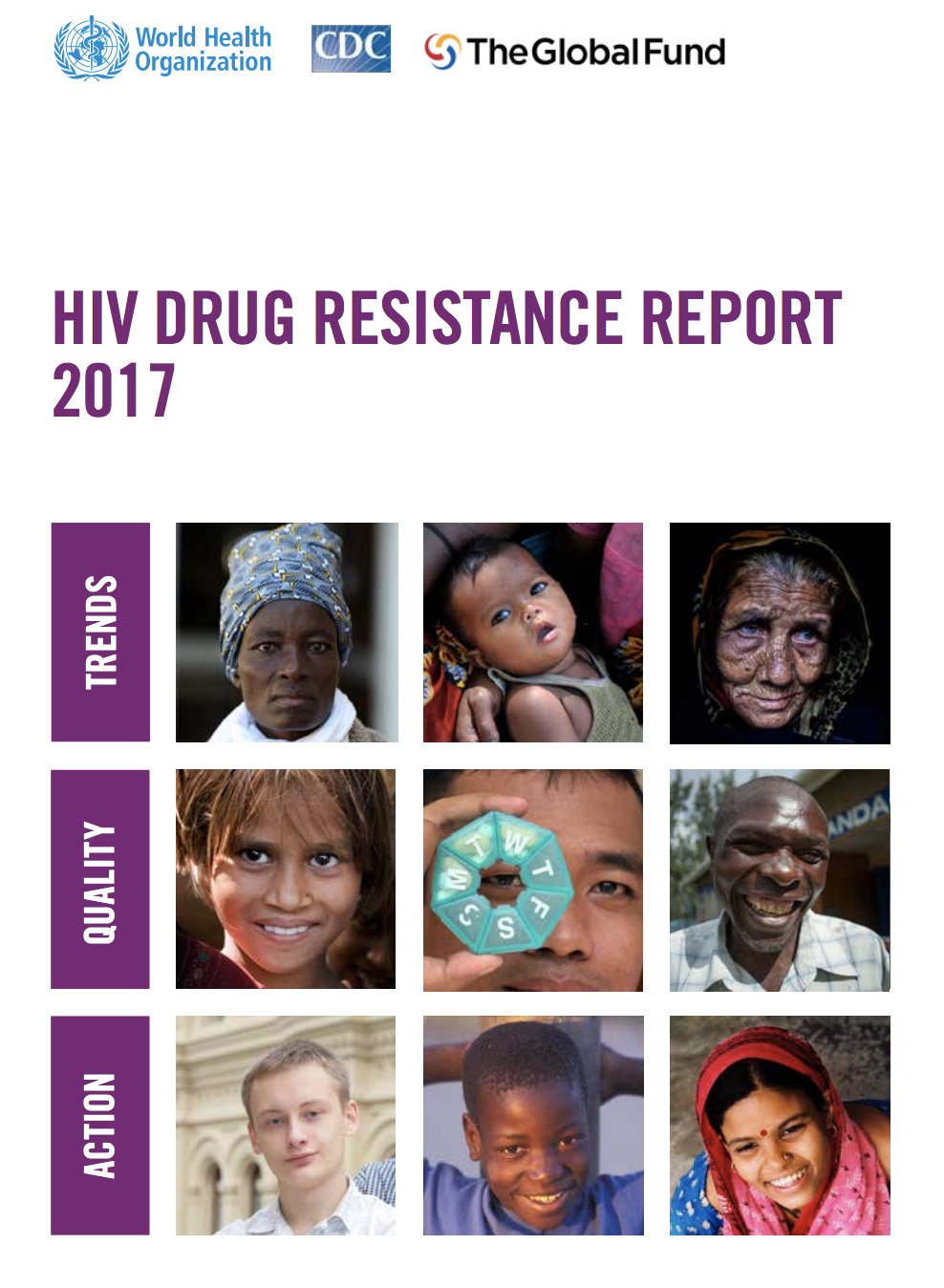 Guideline
Report
35
Disease entity recognition
36
Match authors
37
Parse grant number
38
Ethical AI
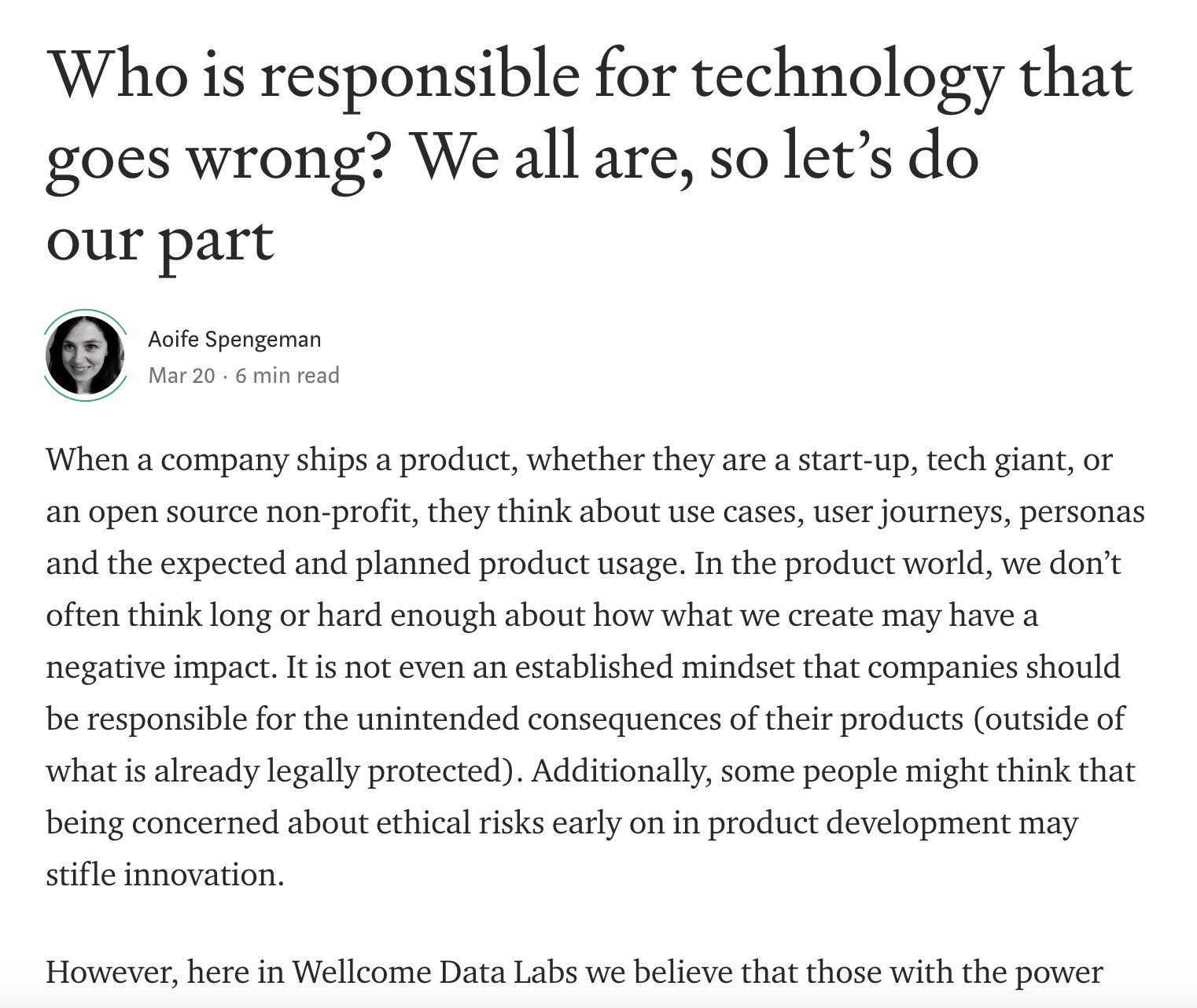 39
Take away points
40
Simple before complex
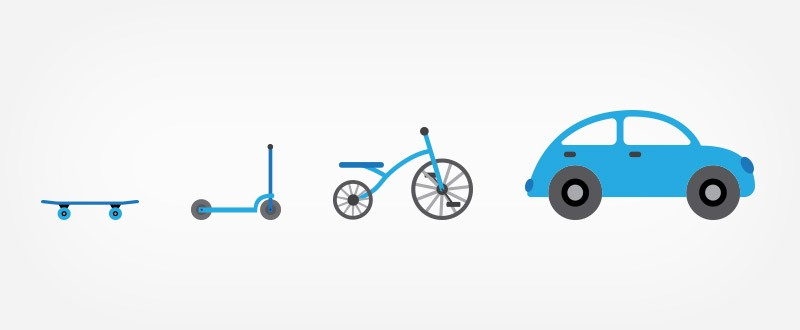 41
[Speaker Notes: Prototype using simple approaches and iterate
It is also easier to see opportunities looking back than looking forward like the neural parser]
Challenge using ML
42
[Speaker Notes: Wellcome classifier was an overkill, simply looking for the world Wellcome ended up being more accurate]
Create supply, not demand
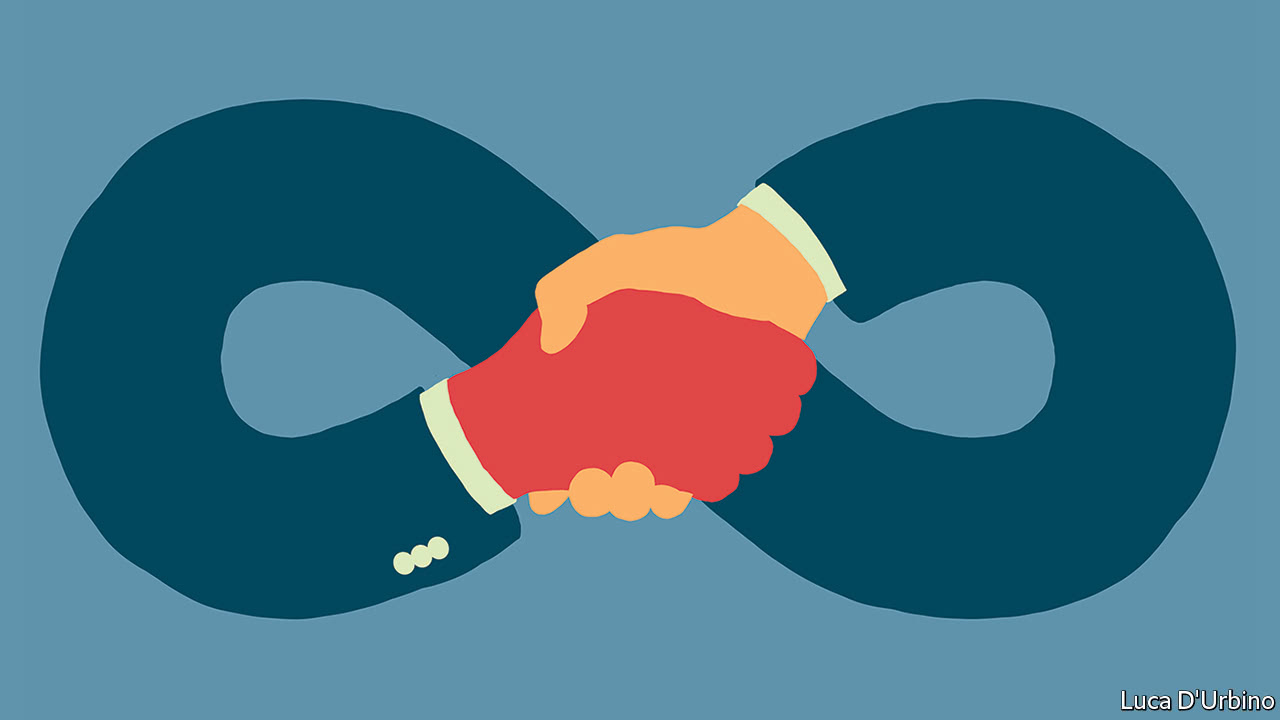 43
[Speaker Notes: Most data science teams strive to create demand for their work which is hard.
If possible you can supply a solution for a problem that already has demand like we did for WSF]
Questions?
Email: n.sorros@wellcome.ac.uk